Hearing the heartbeat: 
Expectations of Collective Worship in Church schools

Original work: Derek Holloway
Reflection: ‘Worship as the heartbeat of the school’  SIAMS inspection schedule 2018
According to the British Heart Foundation (BHF):  
The heart is a strong muscle that makes sure that oxygen from your lungs gets to every part of your body to keep it working properly.
To look after your heart you should: 
take regular exercise
have a healthy diet  
challenge your brain
have regular check-ups 
To what extent does this describe worship in your school?
[Speaker Notes: This is designed as a reflection or worship activity. 
The song When the music fades (Heart of Worship) by Matt Redman could also be used.]
Guidance document : Inclusive Invitational and Inspiring Link : Collective Worship | The Church of England
This guidance has been produced to help Church schools explore national expectations for collective worship and the entitlement of pupils and parents to collective worship in Church school. As guidance it seeks to: 
Challenge and guide 
Encourage school community reflection 
Start discussion on the unique meaning of ‘encounter through worship’ in each school community 
It is for teachers, governors, parents, pupils and adults in the school community and  for inspectors, clergy and others who may visit the school community.
[Speaker Notes: This slide explains the purpose of the document.]
What are we doing here ?
What is the purpose of collective worship? (activity ) 
What is the impact of collective worship ?
‘SIAMS SAYS ’ In a Church school collective worship should be inclusive, invitational and inspiring’ 
AND EXPLORES 
’The ways in which collective worship is an expression of the school's Christain Vision’
BY EVALUATING THE EXTENT TO WHICH …
This means the way the schools vision has been applied with local wisdom to the schools context.
[Speaker Notes: The purpose of this slide is to stimulate discussion and to introduce the next few slides.
What is the purpose of CW? Activity. Thought shower list and discuss. You could have prepared a Diamond 9 activity, secondary coordinators list should stimulate this discuss. 
Take away points for any mention of legal requirements, this is not the purpose here, it is a law that is often archaic, it is a law  about which many people are confused and is not a good basis for worship or educational activity. We need a stronger argument for worship in schools than ‘it’s the law’. 

I have used SIAMS not because that should drive a school’s thinking…but because its is in SIAMS that the thinking has so far been done.]
Inclusive: Rejoice with those who rejoice
Some questions to reflect on:
Is your school’s worship inclusive of all faiths, beliefs or philosophical convictions ? Of all those on a spiritual journey . Does it assume faith? 
Do you expect consent or can those attending dissent? Must they participate or can they stand back and consider?
Is worship ‘done to’ or are there meaningful contributions from pupils and the whole community? 
Have you considered your music and liturgy for purpose and audience ?
Rejoice with those who rejoice, weep with those who weep. Live in harmony with one another. Never be wise in your own sight. Repay no one evil for evil, but give thought to do what is honourable in the sight of all. If possible, so far as it depends on you, live peaceably with all.  (Romans 12; 15-18 )
Invitational : warm fires and open doors
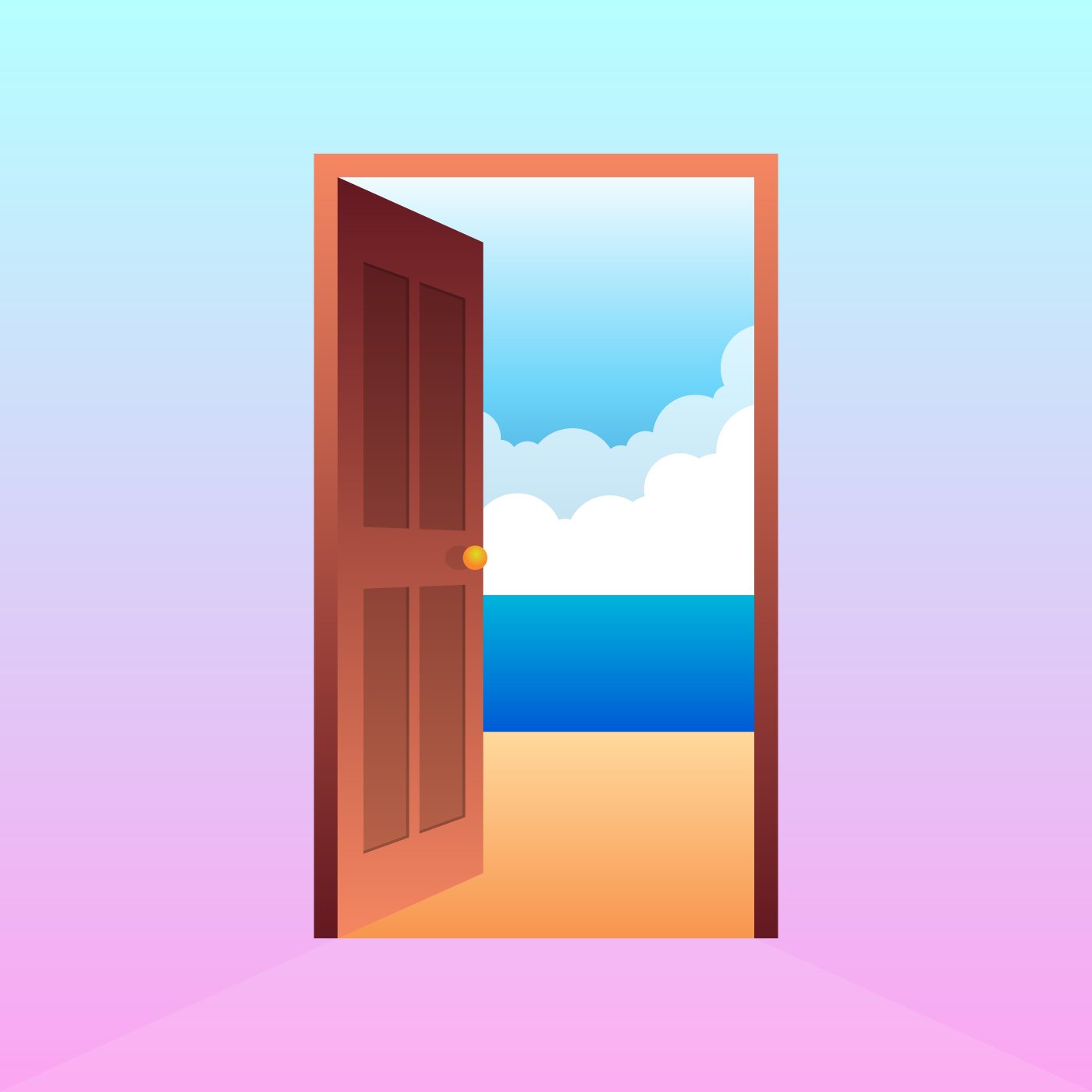 ‘By Warm Fires I mean a vibrant and attractive sense of our Christian identity; and by Open doors I mean a real welcome to anyone and everyone to gather round the fire’.    Former Bishop David Thomson
Some questions to reflect on
Can all engage with integrity regardless of faith, belief or philosophical conviction ?
Does the Christian message have clarity and authenticity or has is it been watered down or rose tinted ? 
Are pupils and adults consistently invited, not compelled, to pray? Is there the option to reflect or pray in your own way? 
Does it reflect the diverse cultural backgrounds of pupils and the diverse society they will be part of ?
Inspiring : More than an ‘awe and wonder’ moment
Some questions to reflect on 
Is your school’s worship a consistent expression of  the school’s vision and values?  
Does your school worship address big questions or does it just give simple answers? 
Does your school worship just tell students what ( you think) the Bible says or does it explore the diverse ways Christians use the Bible in worship? 
Does your school’s worship encourage thinking differently about faith, belief or philosophical conviction? 
Does your school’s worship motivate action and inspire courageous advocacy?
Confidence through professionalism
How is priority given to collective worship?  SIAMS schedule (stand 1 vision and leadership)
Features of high quality church school collective worship provision 
Rhythm and reflection 
Regular training for all leading worship 
Robust monitoring and feedback 
Resourcing, supporting and equipping those who lead worship
Rewarding responsibility for worship
[Speaker Notes: I have deliberately taken a statement from the Vision and Leadership section of SIAMS to stress where responsibility lies.]